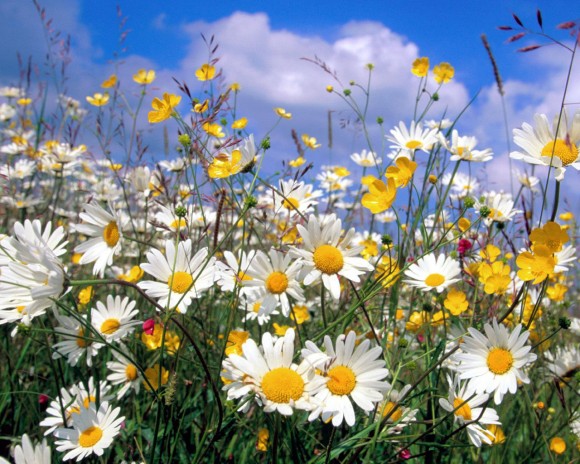 ПРИРОДНЫЕ  ЯВЛЕНИЯ  ЛЕТОМ.
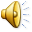 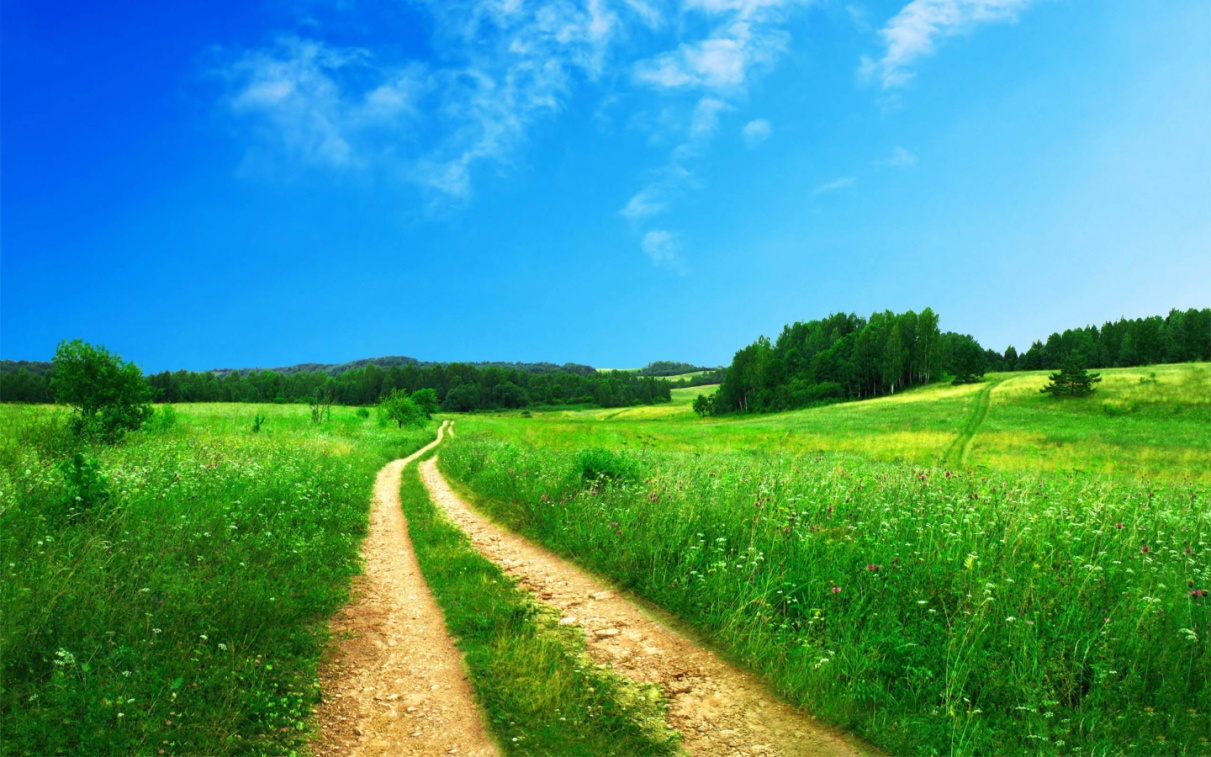 ЛЕТО ДАРИТ СОЛНЦЕ, ТЕПЛО, ГОЛУБОЕ НЕБО, СВЕТЛЫЕ ОБЛАКА, ЗЕЛЕНЬ И ЦВЕТЫ.
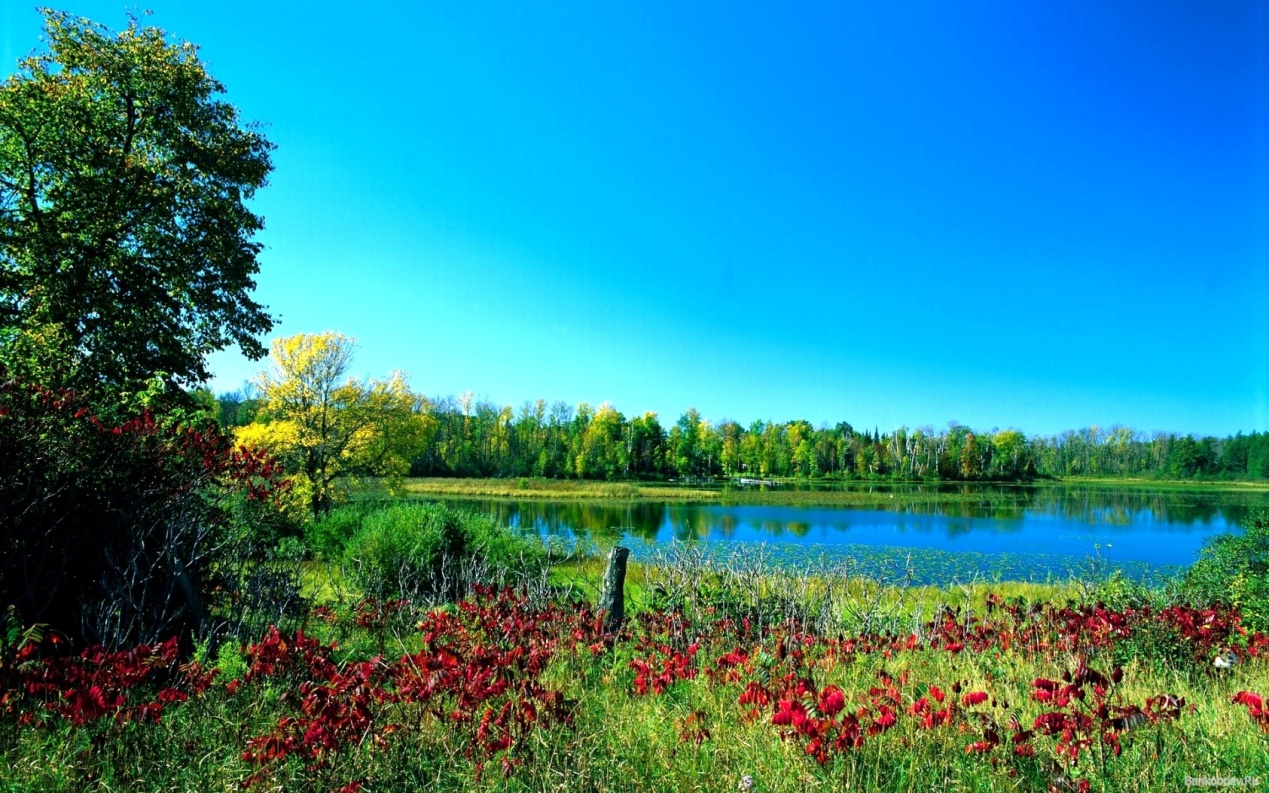 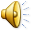 ЛЕТО КРАСНОЕ – КАЖЕТСЯ, ЧТО ВСЯ ПРИРОДА ОКРАСИЛАСЬ В КРАСНЫЙ ЦВЕТ И ЕГО ОТТЕНКИ: ЦВЕТЫ, СОЛНЦЕ, ЗАРЯ, ЗАКАТ, ОТРАЖЕНИЕ СОЛНЦА И ОБЛАКОВ В ВОДЕ…
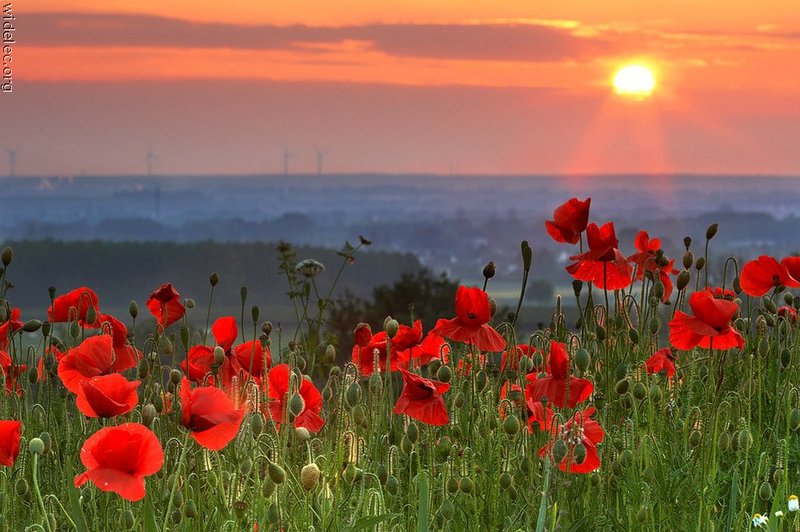 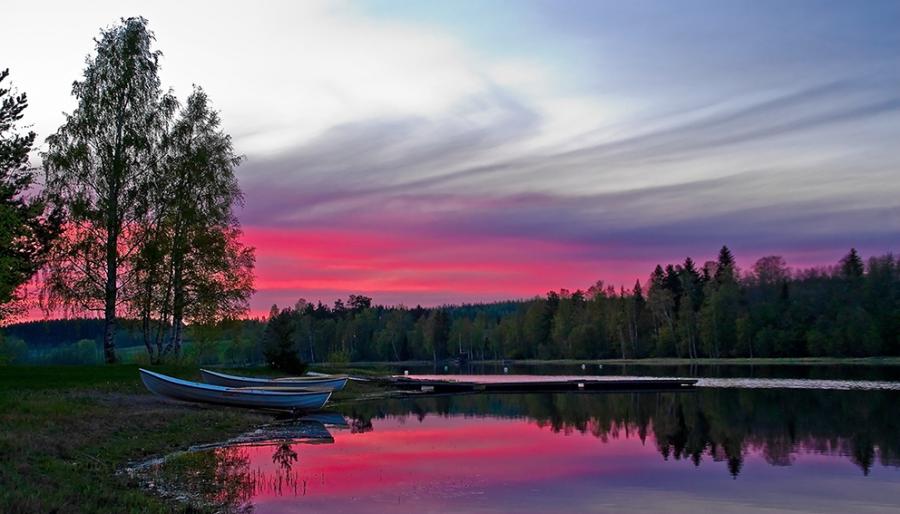 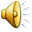 ЗВОНКОЕ ПЕНИЕ ПТИЦ.
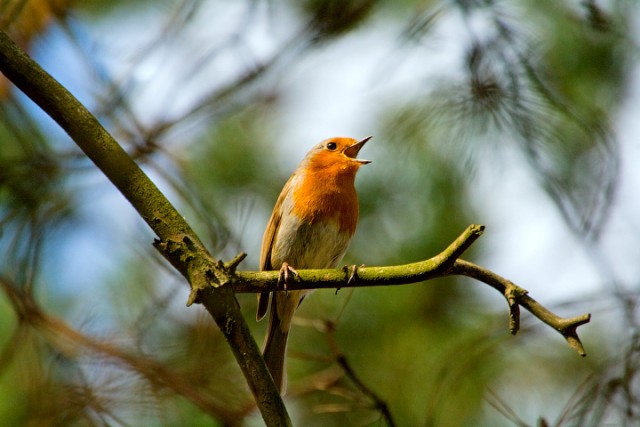 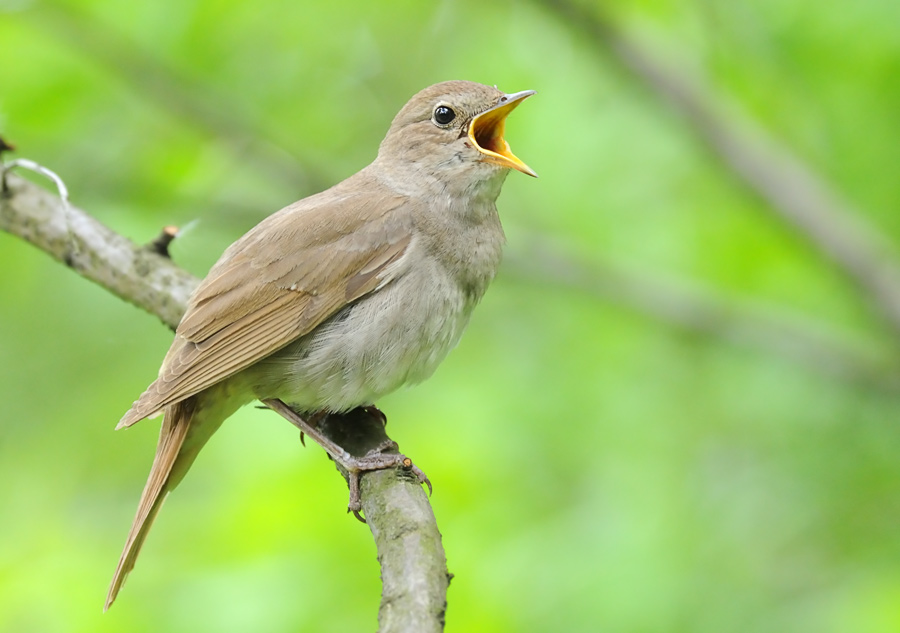 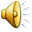 ЖУЖЖАТ И ЛЕТАЮТ НАСЕКОМЫЕ.
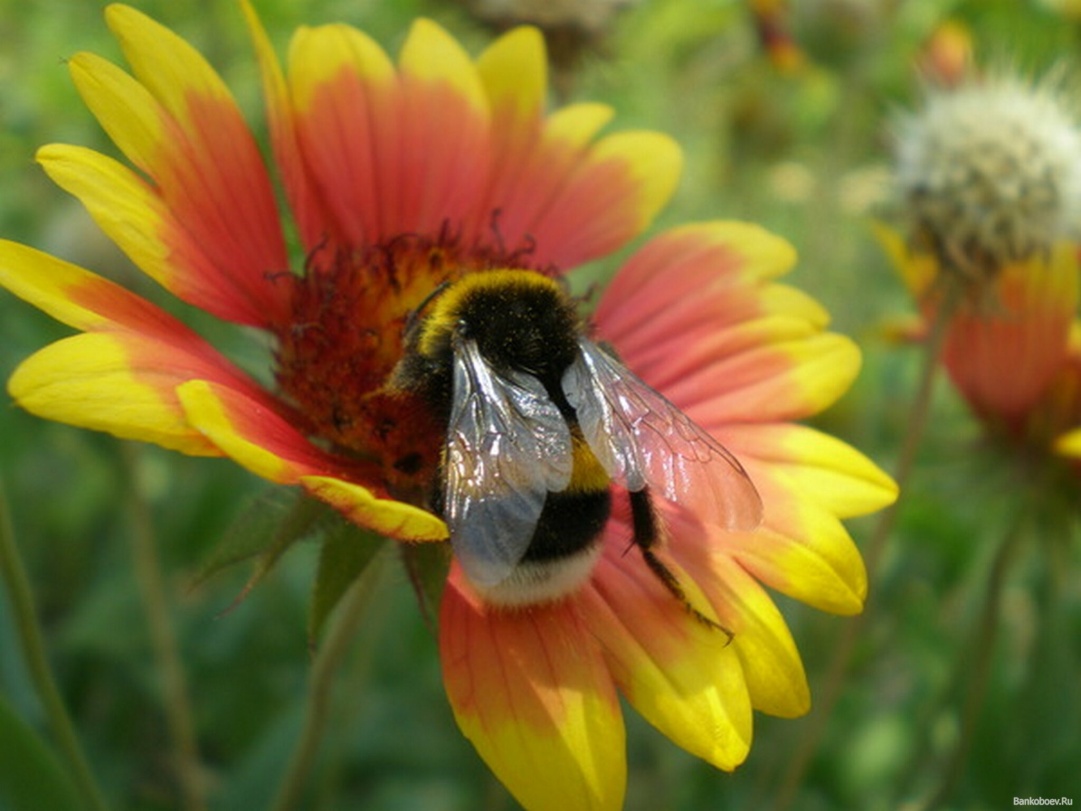 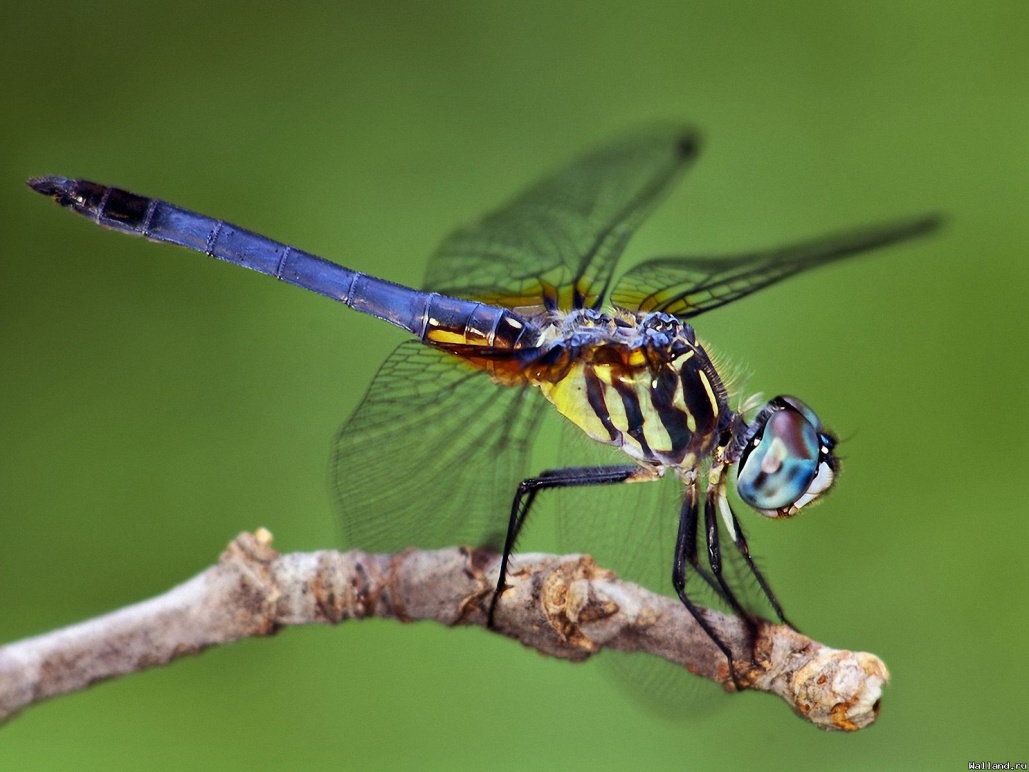 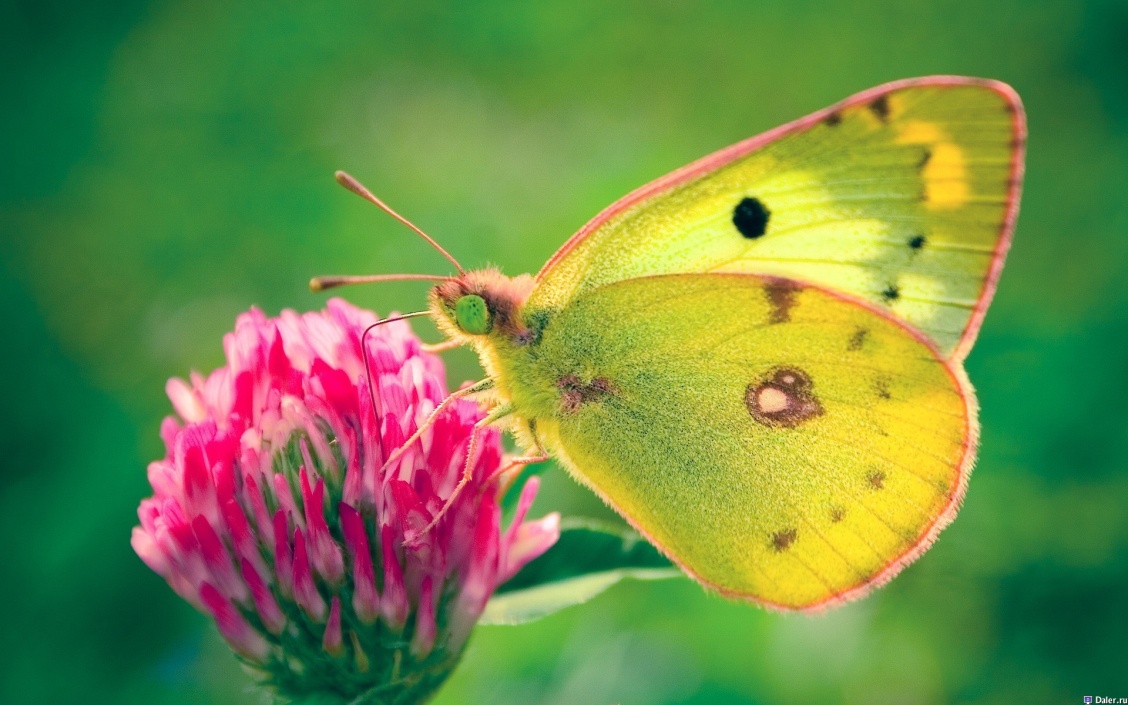 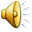 СОЗРЕВАЮТ  ЯГОДЫ.
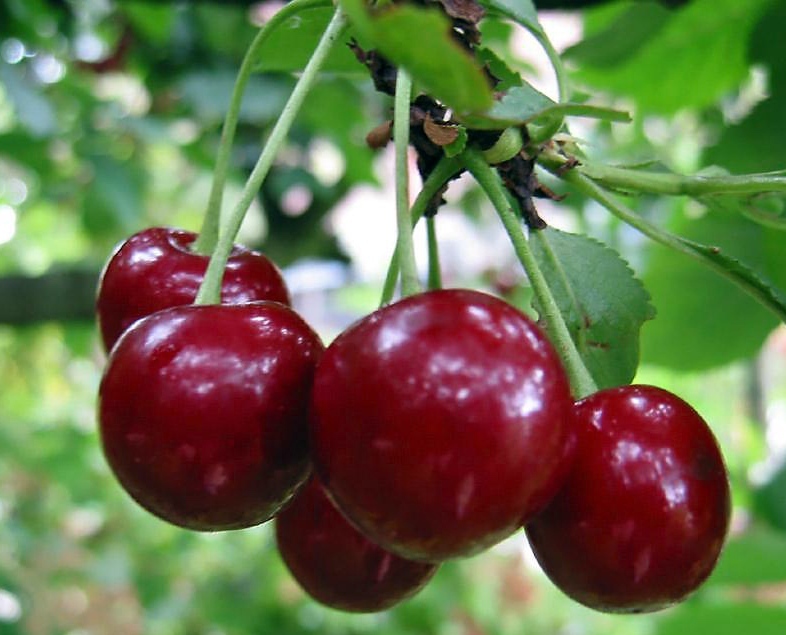 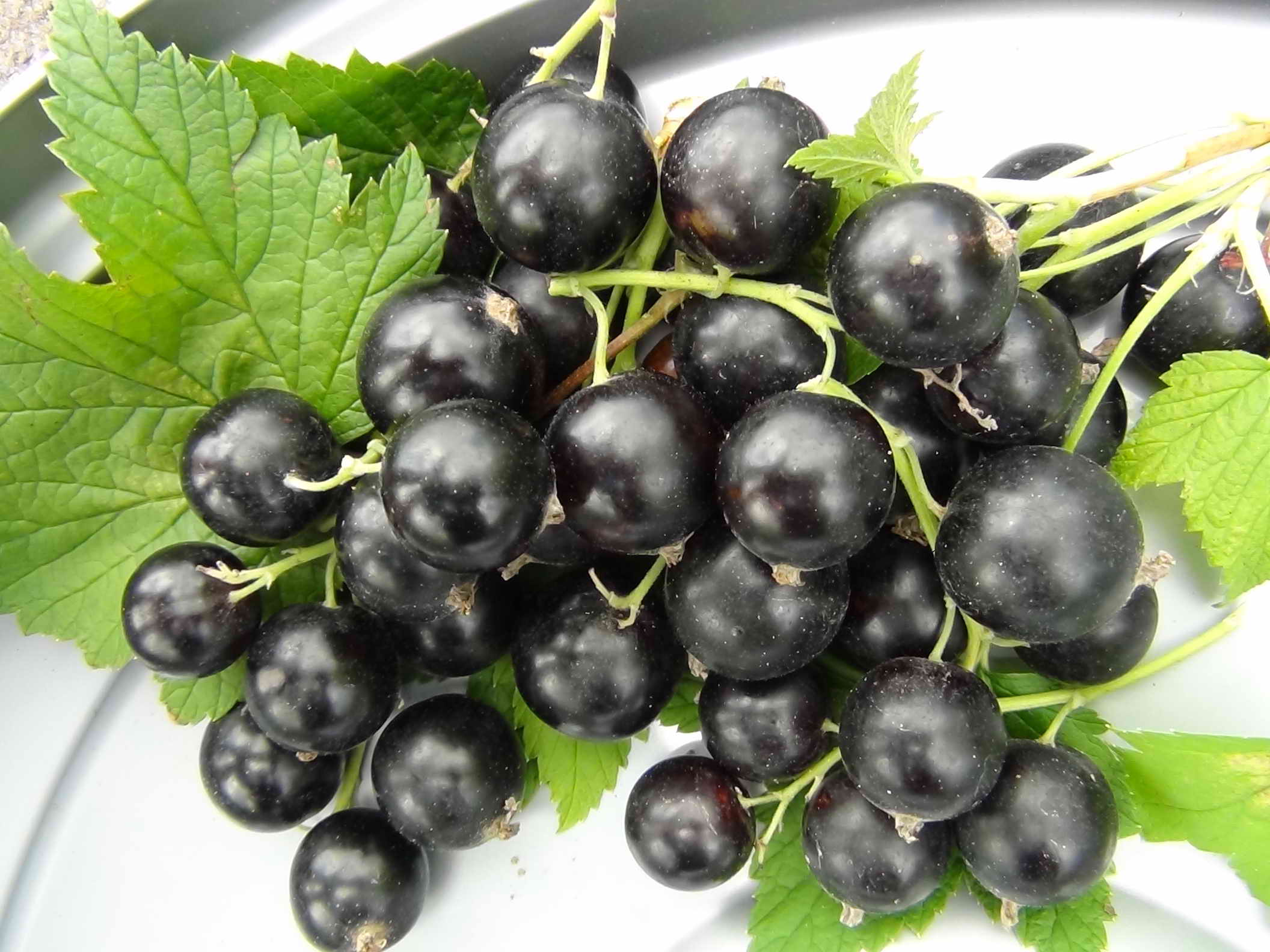 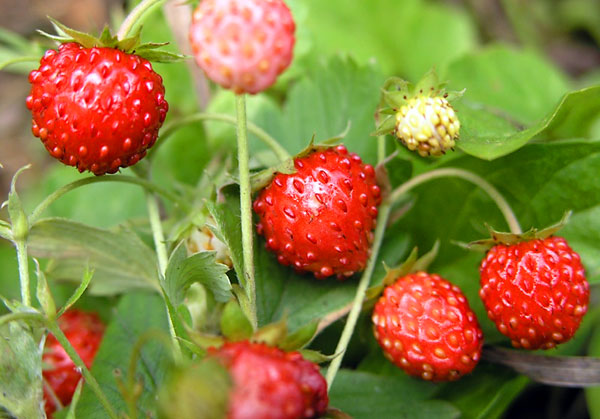 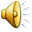 ЛЕТНЕЕ  СОЛНЦЕСТОЯНИЕ – ПРИХОДИТСЯ НА САМЫЙ ДЛИННЫЙ ДЕНЬ И САМУЮ КОРОТКУЮ НОЧЬ В ГОДУ (22июня).
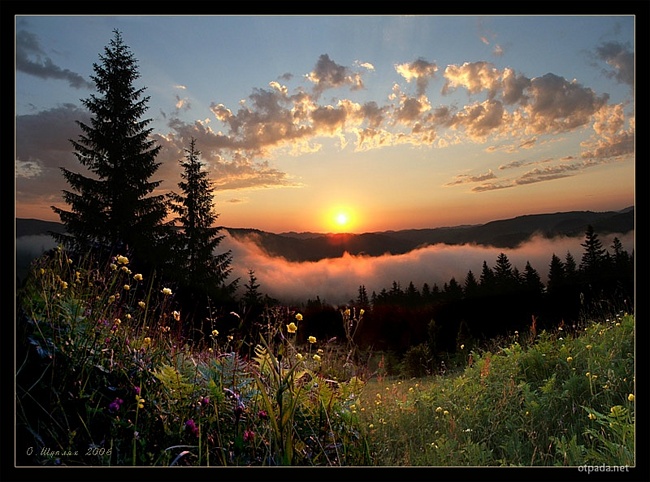 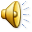 ЖАРА (ЗНОЙ) – ГОРЯЧИЙ, СИЛЬНО НАГРЕТЫЙ ВОЗДУХ СОЛНЦЕМ.
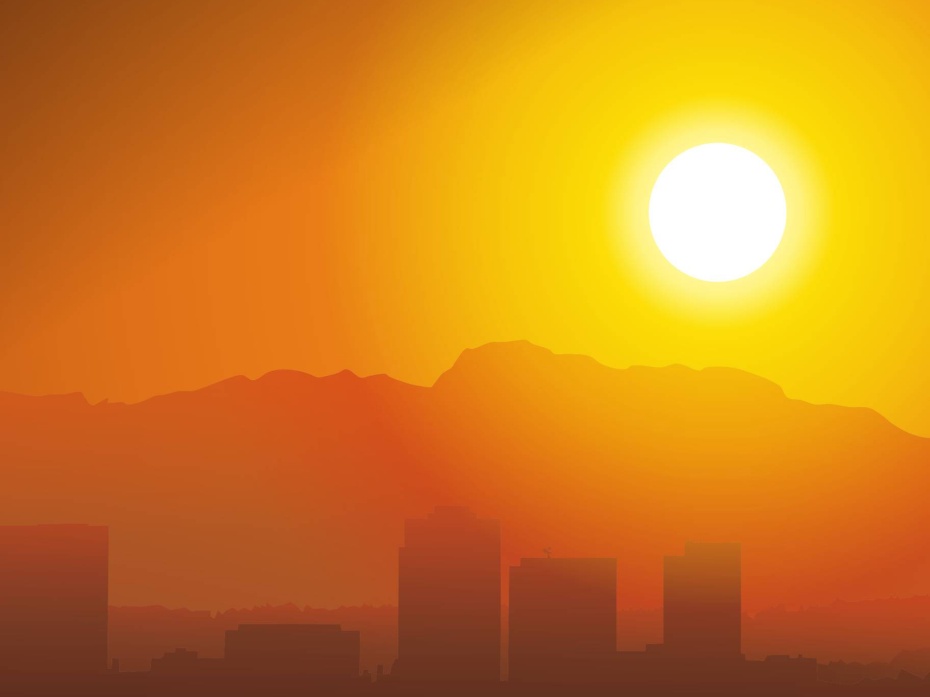 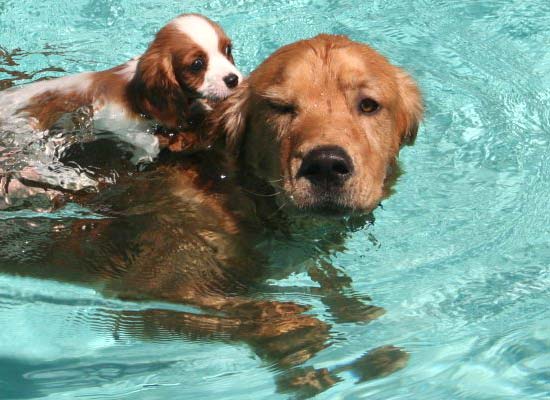 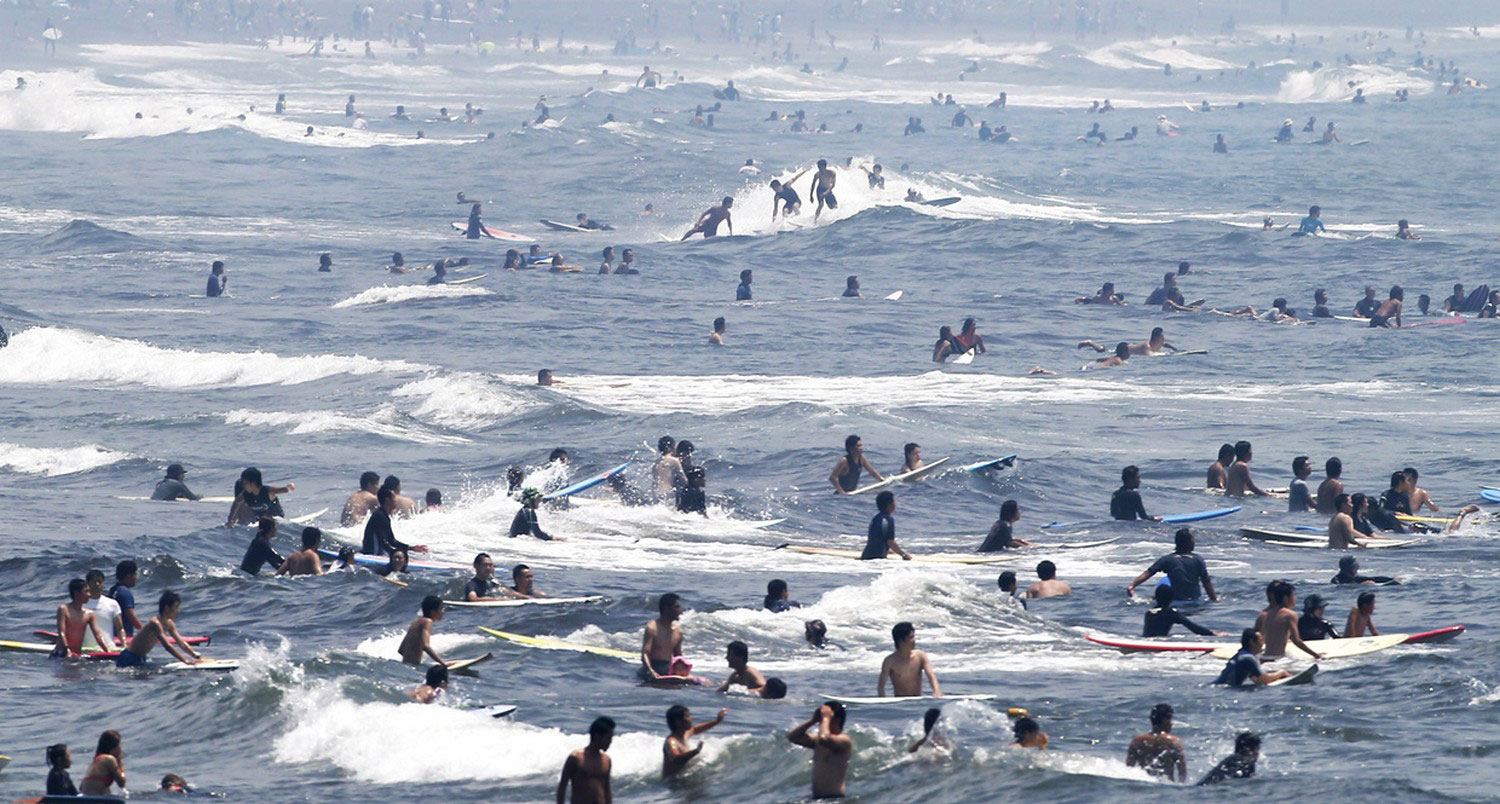 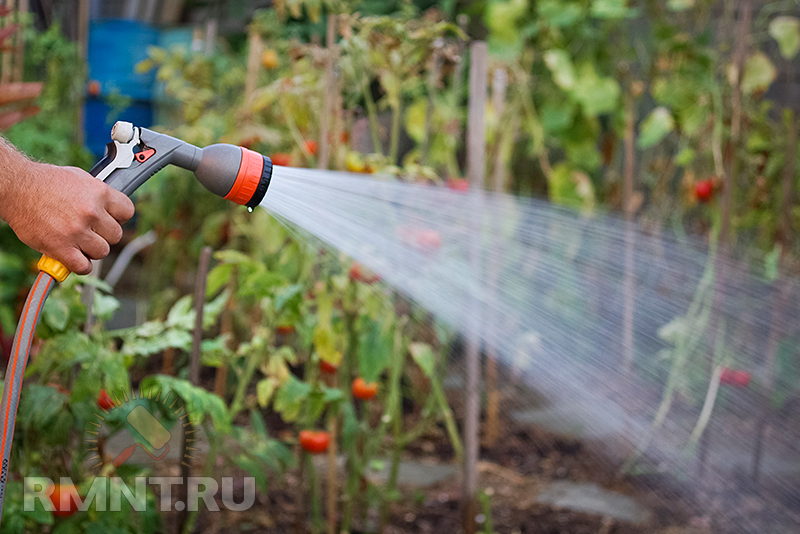 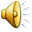 СЛЕПОЙ ДОЖДЬ – ЭТО КОГДА ИДЁТ ДОЖДЬ И ОДНОВРЕМЕННО СВЕТИТ СОЛНЫШКО.
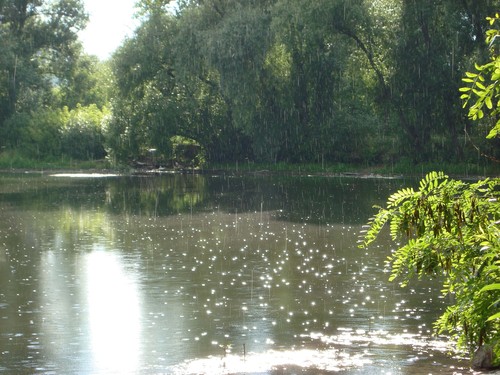 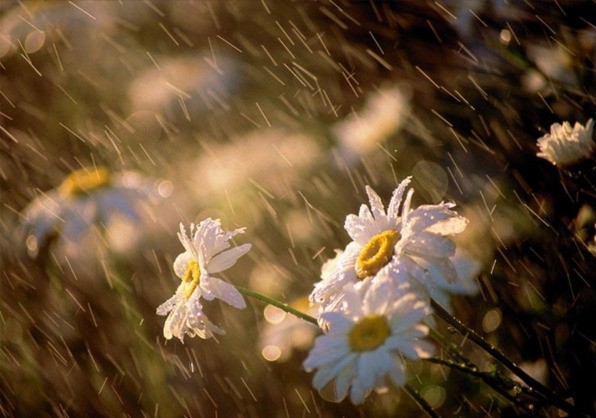 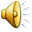 ГРОЗА – ВНУТРИ ОБЛАКОВ ОБРАЗУЮТСЯ ЭЛЕКТРИЧЕСКИЕ РАЗРЯДЫ– МОЛНИИ, КОТОРЫЕ СОПРОВОЖДАЮТСЯ РАСКАТАМИ ГРОМА.
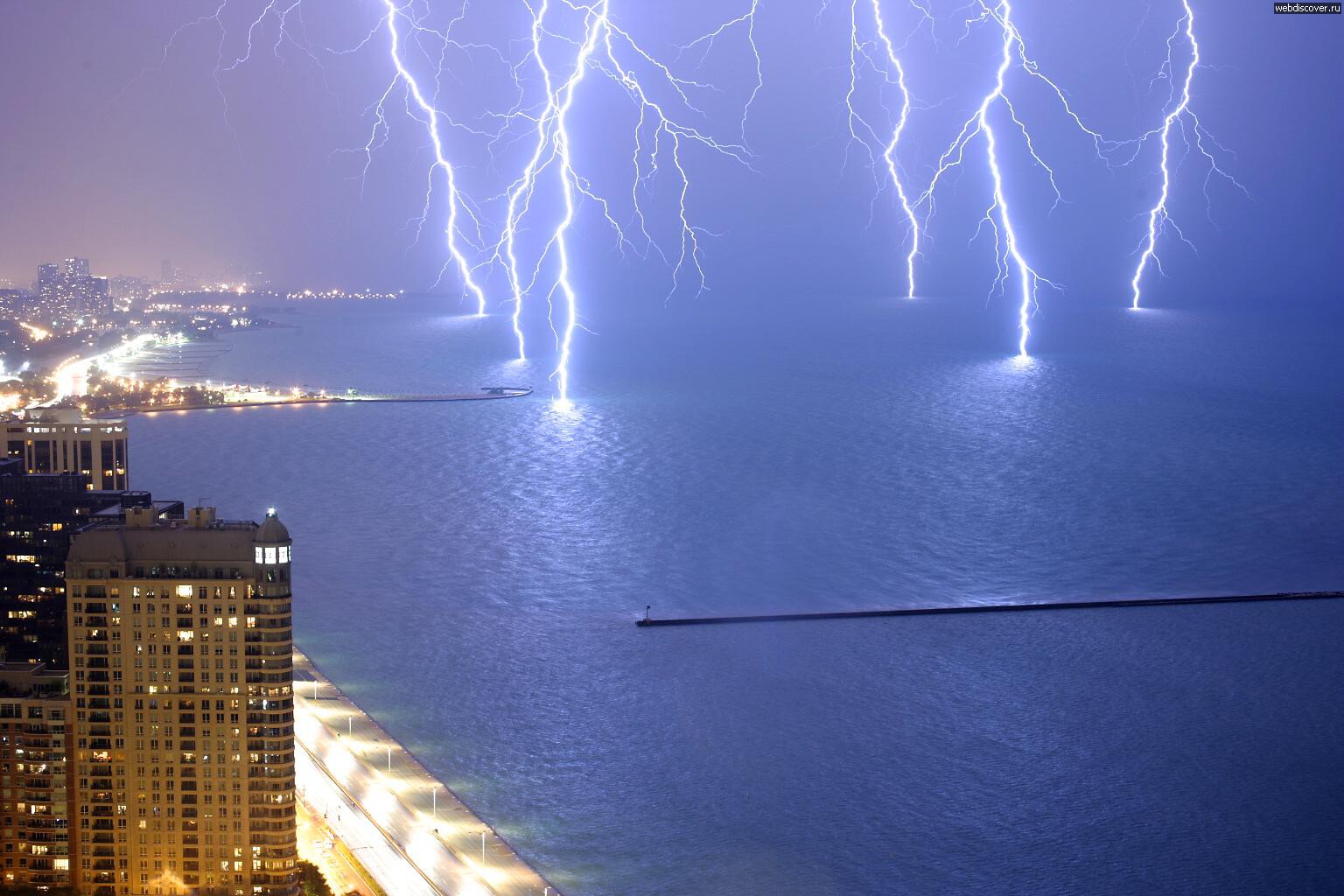 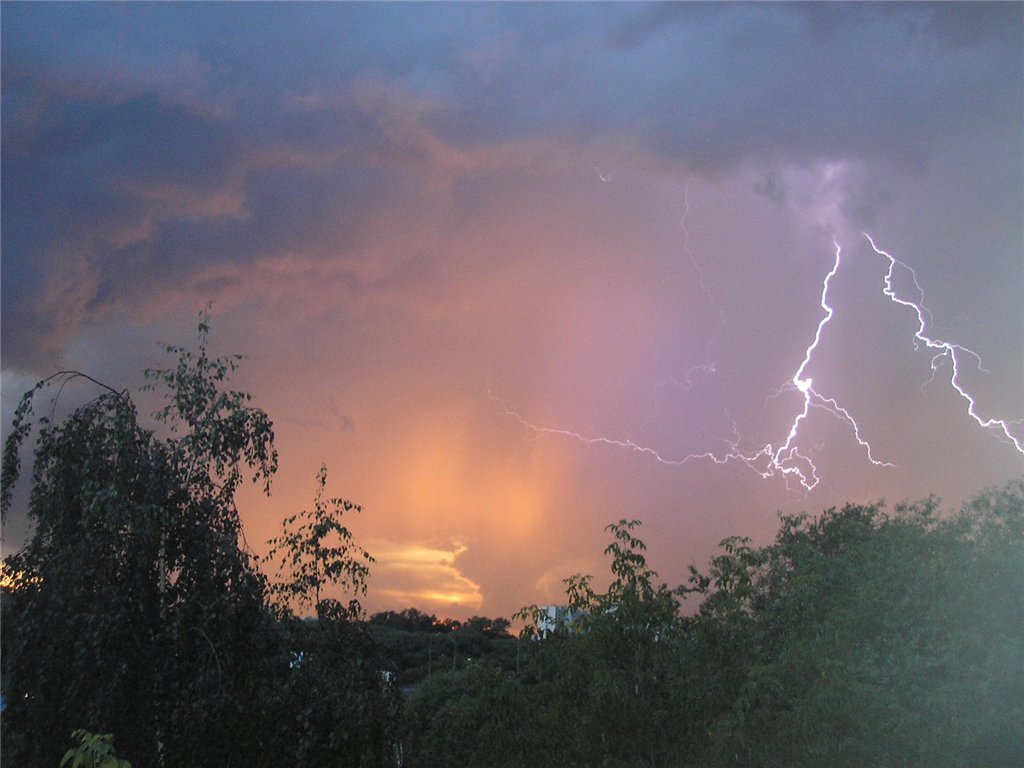 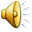 РАДУГА – ЛУЧИ СОЛНЦА ПРОХОДЯТ ЧЕРЕЗ КАПЕЛЬКИ ДОЖДЯ, КОТОРЫЕ КАК ПРИЗМА, РАЗЛАГАЮТ БЕЛЫЙ СВЕТ СОЛНЦА НА ЕГО СОСТАВЛЯЮЩИЕ - 7 ЦВЕТОВ (красный, оранжевый, жёлтый, зелёный, голубой, синий, фиолетовый).
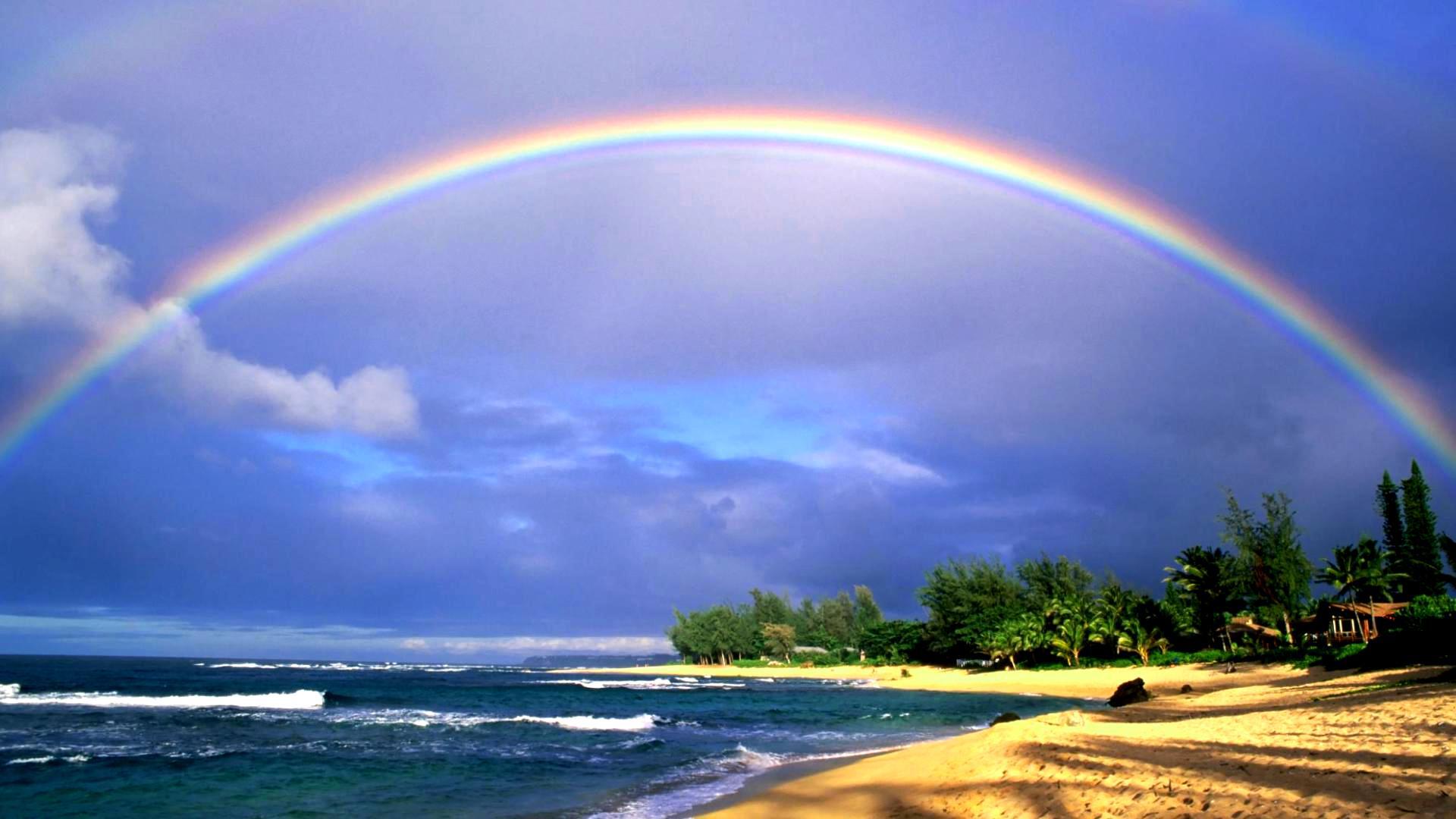 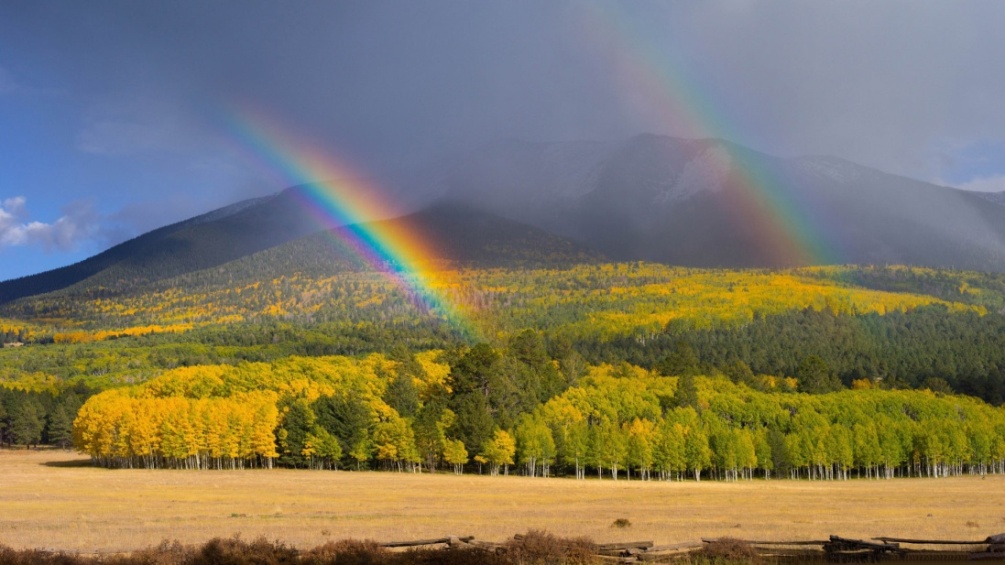 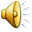 ГРАД  - ЭТО ЛИВНЕВЫЕ ОСАДКИ, В ВИДЕ ЛЬДА ОКРУГЛОЙ ФОРМЫ. ОНИ МОГУТ БЫТЬ РАЗНЫХ РАЗМЕРОВ – ОТ НЕБОЛЬШИХ ЛЬДИНОК ДО КУРИНОГО ЯЙЦА.
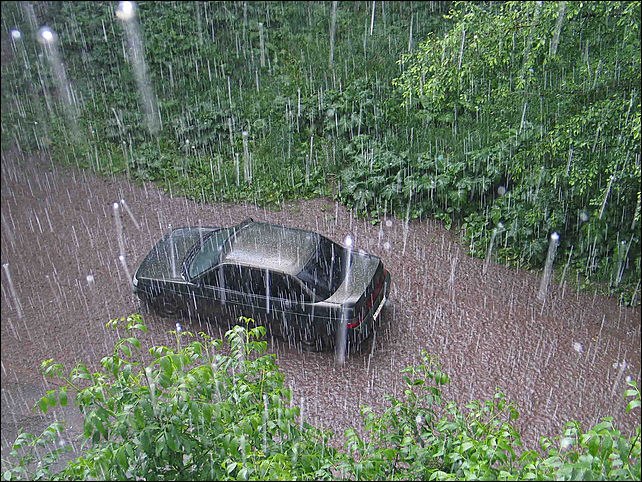 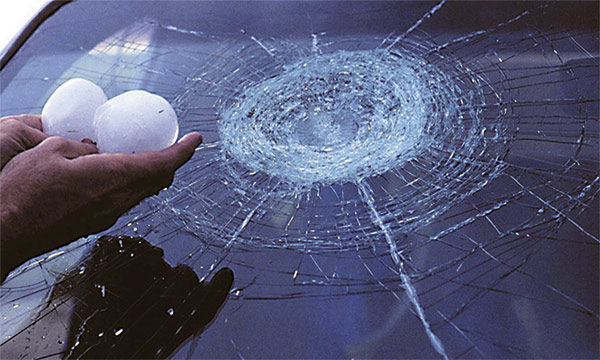 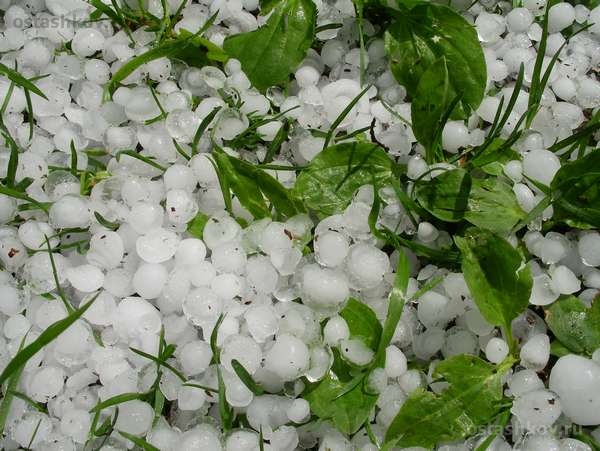 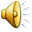 ЛЕТНИЙ ВЕТЕРОК – ОН ТЁПЛЫЙИ ЛАСКОВЫЙ.
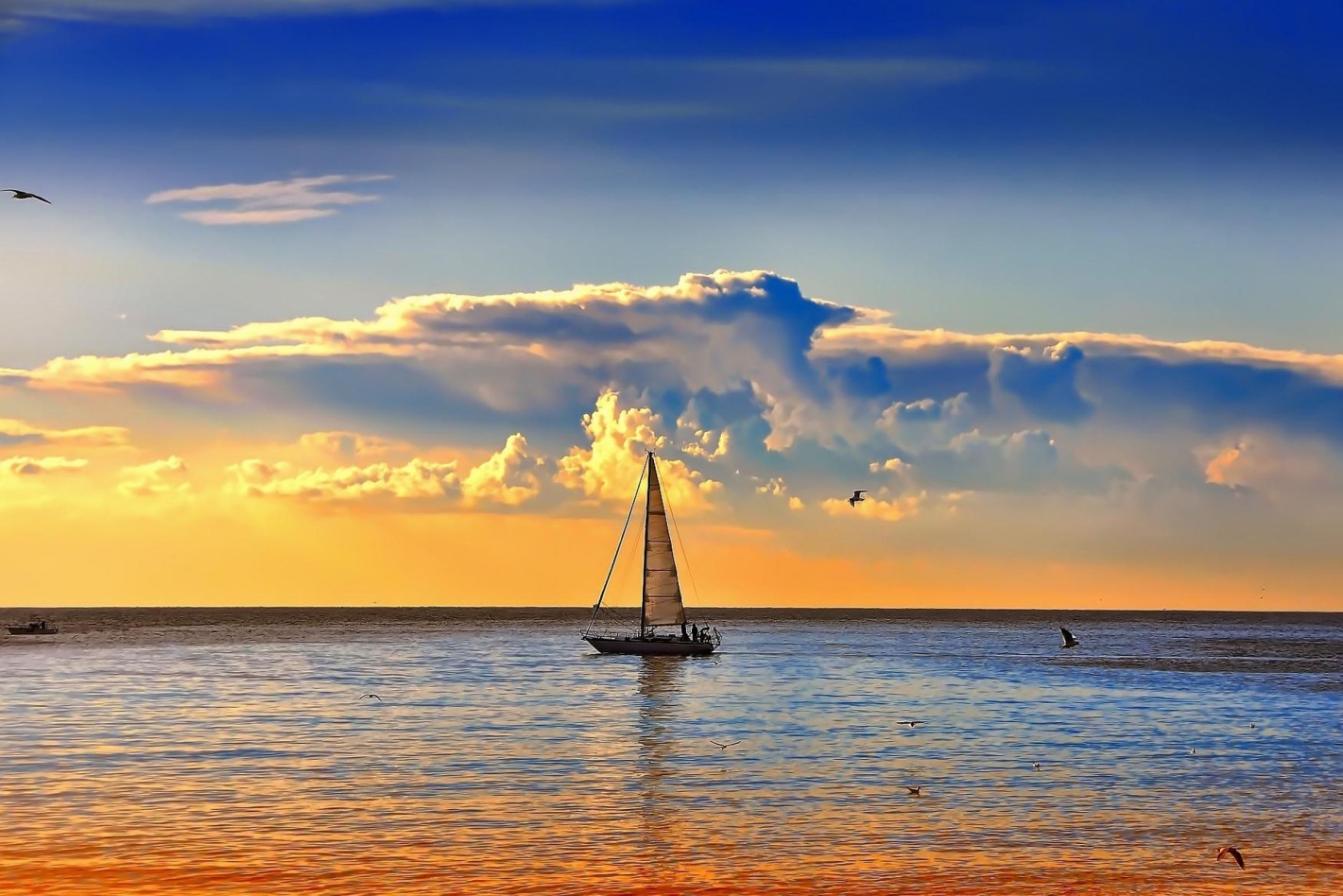 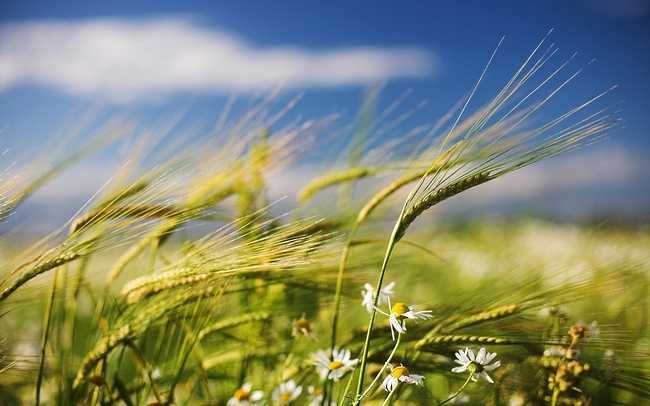 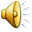 РОСА – ЭТО МЕЛКИЕ КАПЕЛЬКИ ВЛАГИ, КОТОРЫЕ ОСЕДАЮТ НА РАСТЕНИЯХ, ПОЧВЕ ПРИ НАСТУПЛЕНИИ УТРЕННЕЙ ИЛИ ВЕЧЕРНЕЙ ПРОХЛАДЫ.
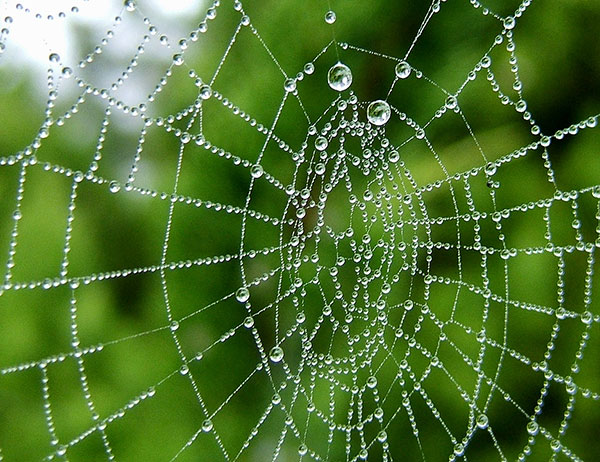 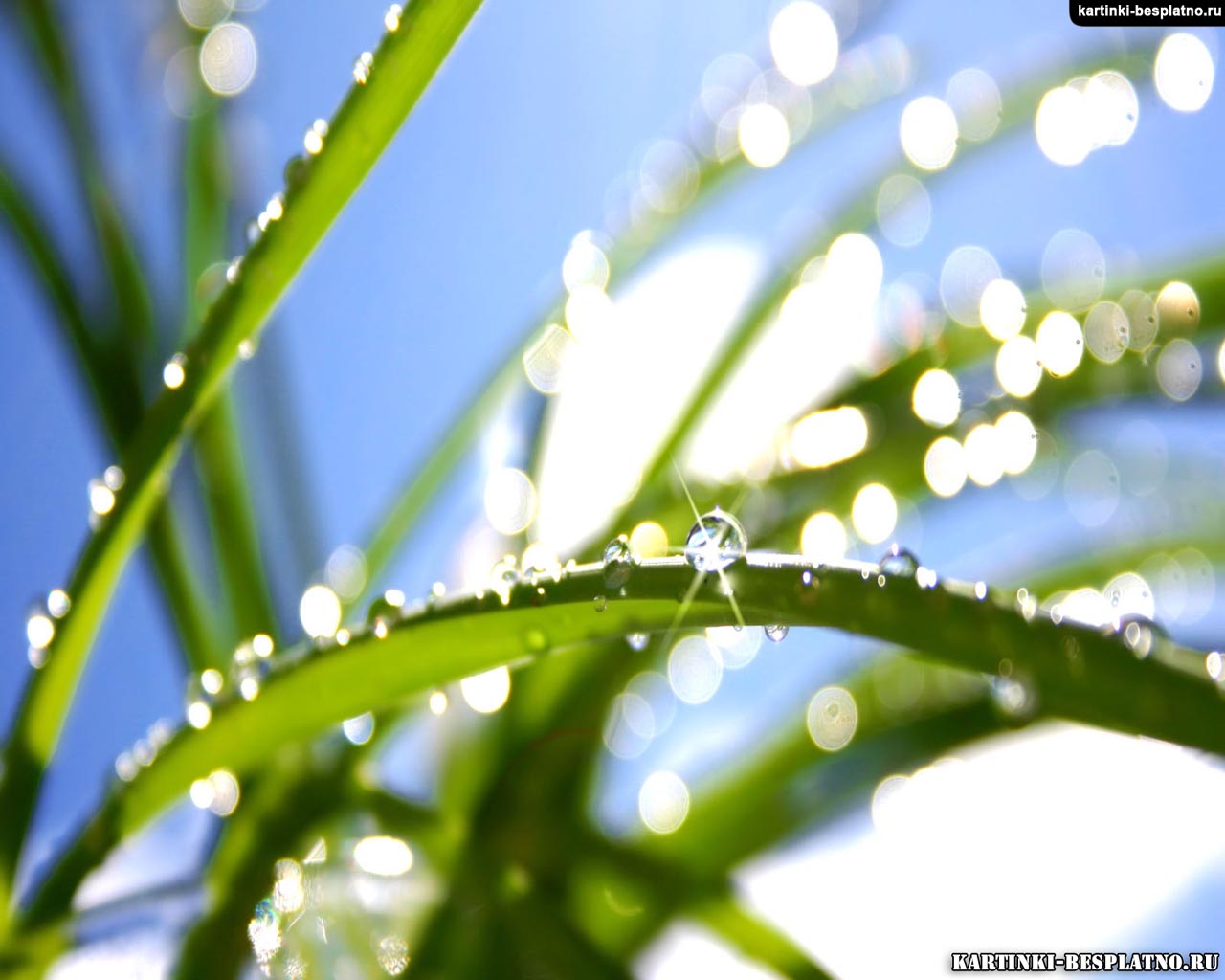 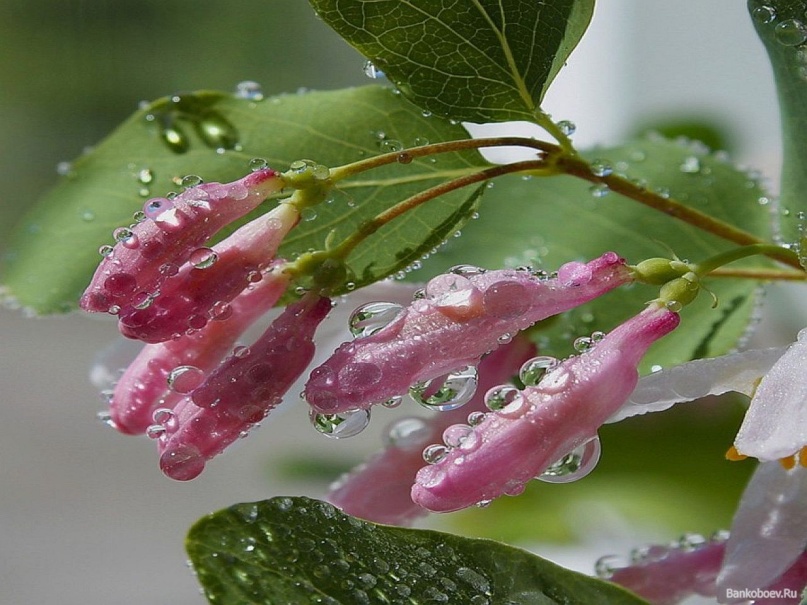 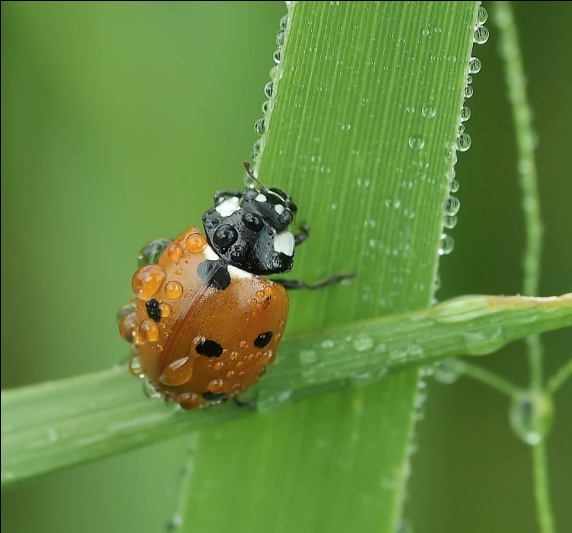 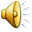 СЕНОКОС – КОСЯТ ТРАВУ, ЗАГОТАВЛИВАЮТ СЕНО НА ЗИМУ ДЛЯ ЖИВОТНЫХ.
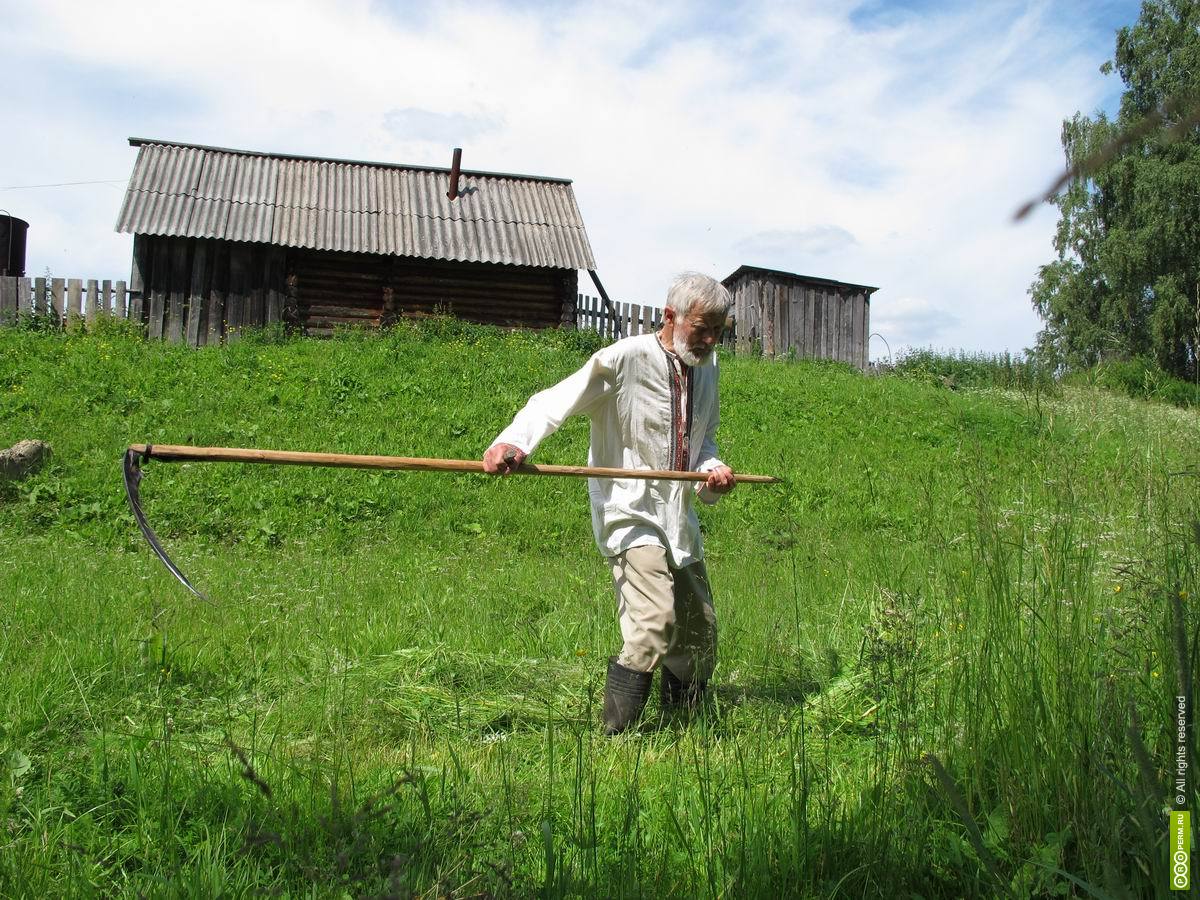 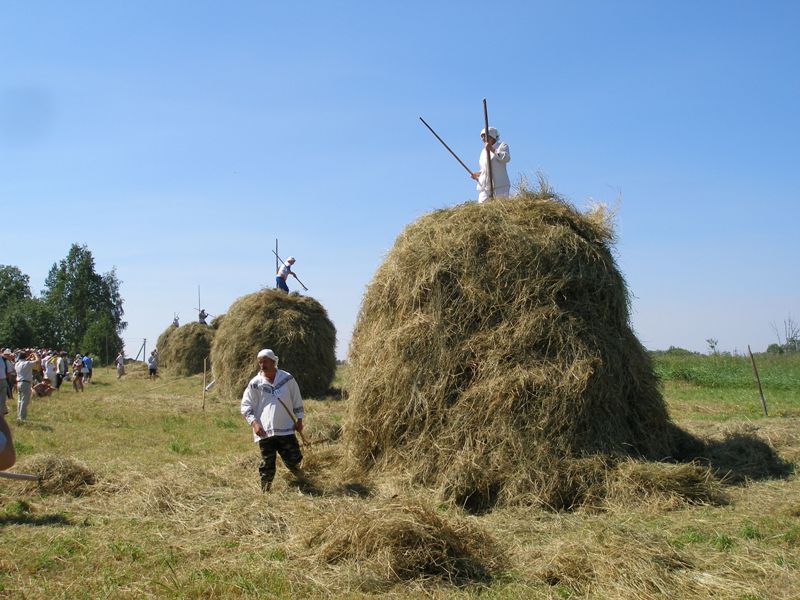 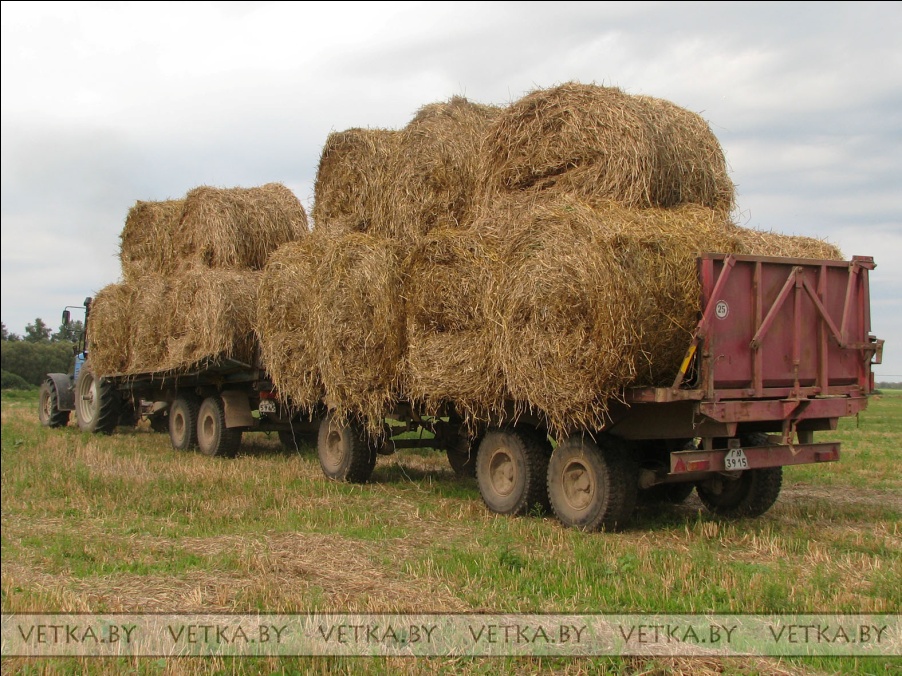 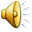 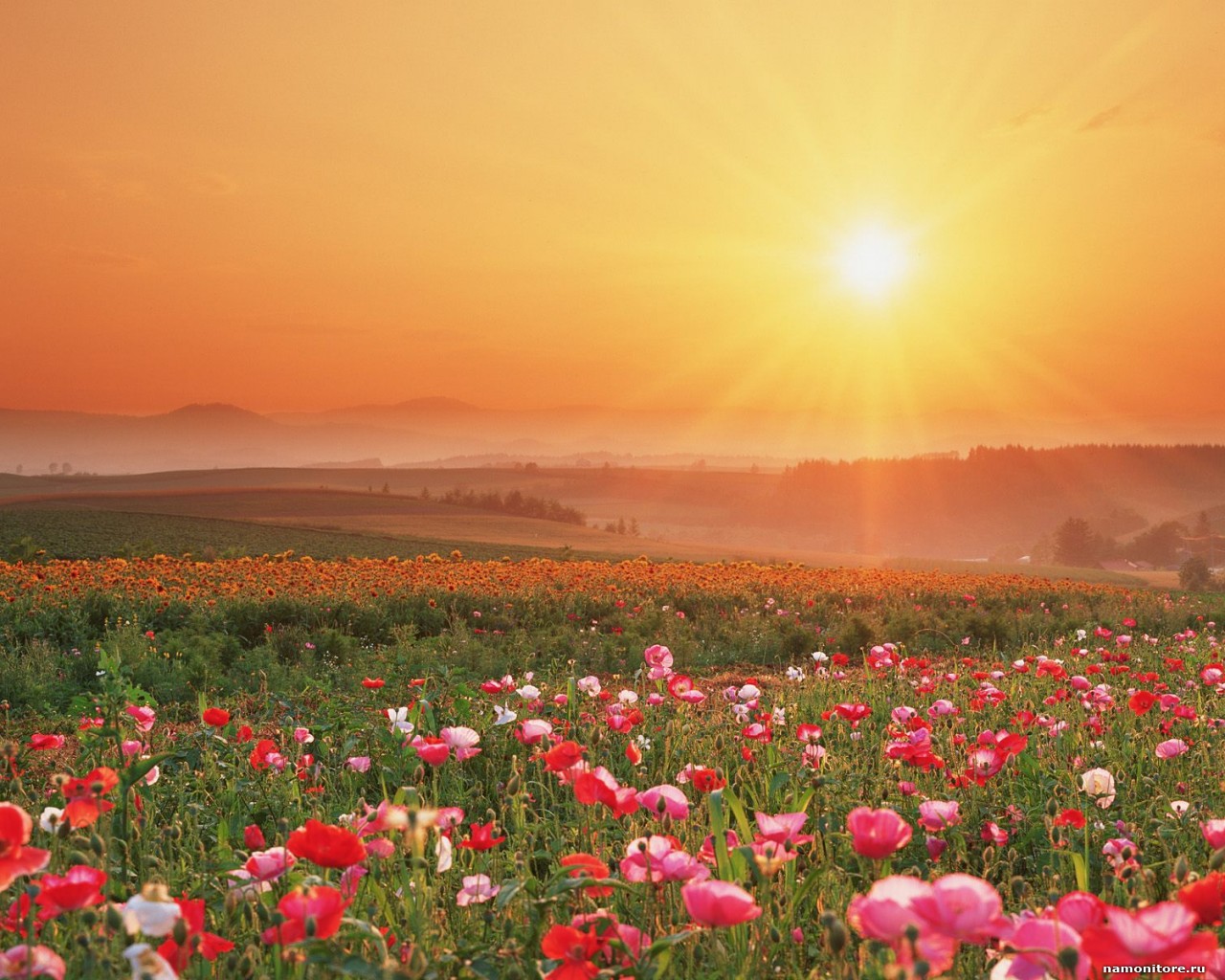 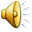